PHÒNG GIÁO DỤC HUYỆN THAN UYÊN
TRƯỜNG TIỂU HỌC THỊ TRẤN
CHÀO MỪNG QUÝ THẦY CÔ GIÁO ĐẾN DỰ GIỜ THĂM LỚP 5
Người thực hiện: Nguyễn Thị Bích Loan
[Speaker Notes: Hôm trc các e học bài gì ???]
TRÒ CHƠI “AI NHANH HƠN”
3
1
2
Chọn câu trả lời đúng nhất:
1. Để tạo trang mẫu ta làm như thế nào?
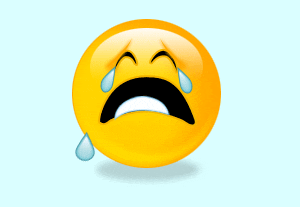 A. Vào thẻ Insert – Master
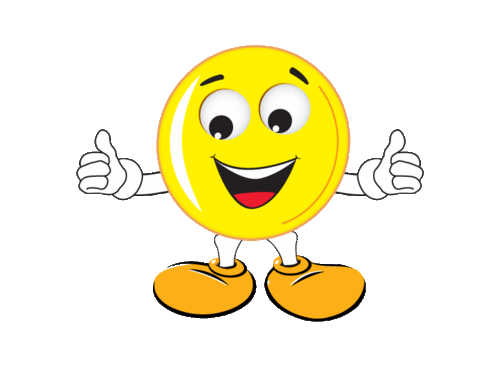 B. Vào thẻ View – Slide Master
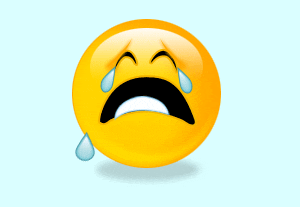 C. Vào thẻ Insert – Slide Master
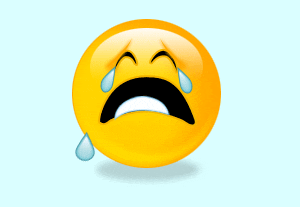 D. Vào thẻ Format – Slide Master
Chọn câu trả lời đúng nhất:
2. Sau khi đã chọn Slide Master, nội dung nào có thể điều chỉnh được?
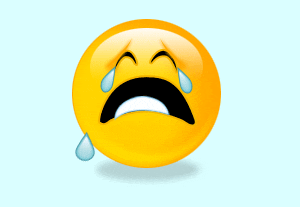 A. Tiêu đề trang trình chiếu
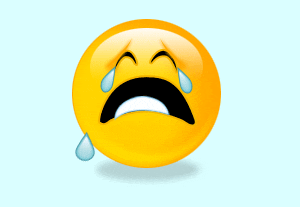 B. Nội dung trang trình chiếu
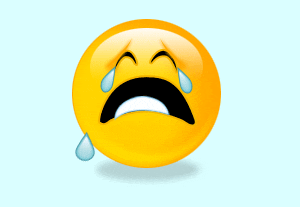 C. Các thông tin ở cuối trang: số trang, ngày, tháng…
D. Tiêu đề trang trình chiếu, nội dung trang trình chiếu, các thông tin ở cuối trang: số trang, ngày, tháng…
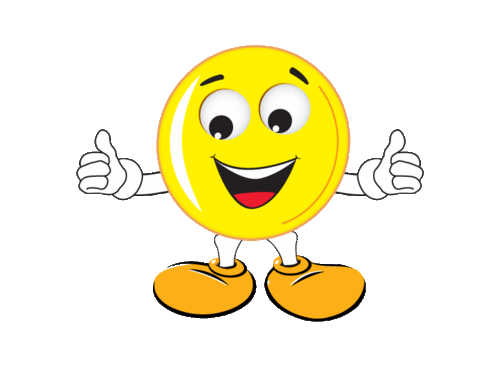 Chọn câu trả lời đúng nhất:
3. Lợi ích của công cụ Slide Master:
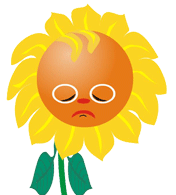 A. Là công cụ hữu hiệu cho thiết kế 1 lần các trang trình chiếu
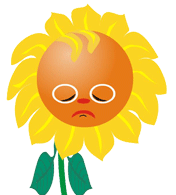 B. Tiết kiệm thời gian
C. Là công cụ hữu hiệu cho thiết kế 1 lần các trang trình chiếu; Tiết kiệm thời gian; Thao tác nhanh trong việc trình bày các trang trình chiếu.
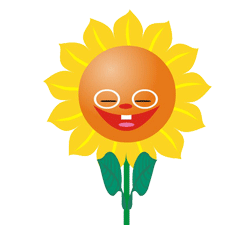 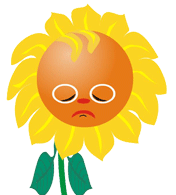 D. Thao tác nhanh trong việc trình bày các trang trình chiếu
Wednesday, December 23rd  2020
TIN HỌC
Tiết 32: ĐẶT THÔNG SỐ CHUNG CHO CÁC TRANG TRÌNH CHIẾU (tiết 2)
B. HOẠT ĐỘNG THỰC HÀNH
Thực hành theo yêu cầu SGK
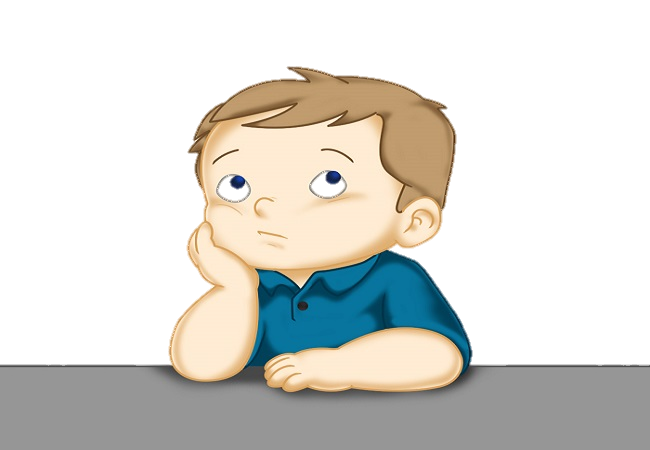 HOẠT ĐỘNG ỨNG DỤNG, MỞ RỘNG
Thực hành theo yêu cầu SGK
HỌC SINH ĐỌC GHI NHỚ SGK
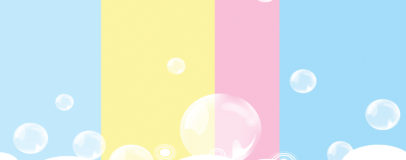 CHÚC CÁC THẦY CÔ SỨC KHỎE, THÀNH ĐẠT!
CHÚC CÁC EM CHĂM NGOAN, HỌC GIỎI!
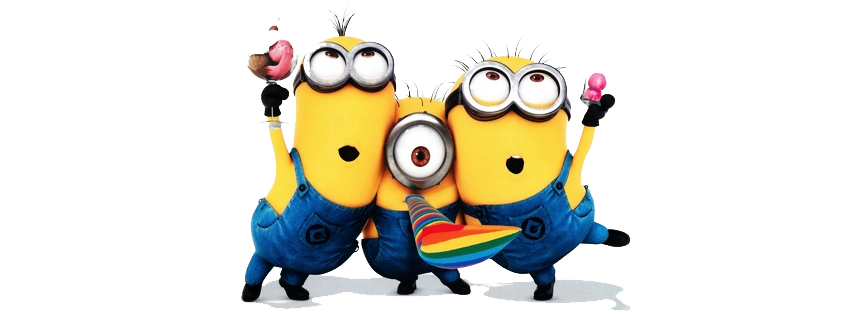 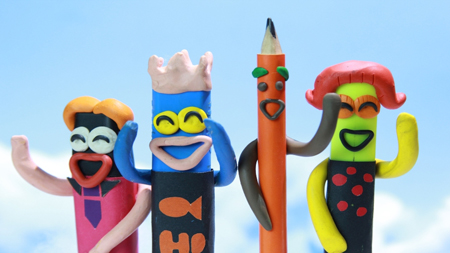 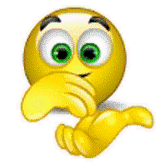 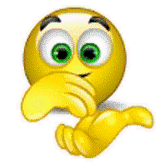 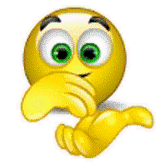 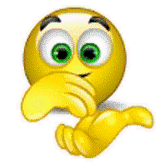 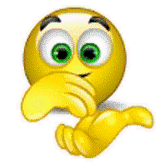 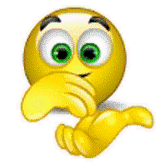